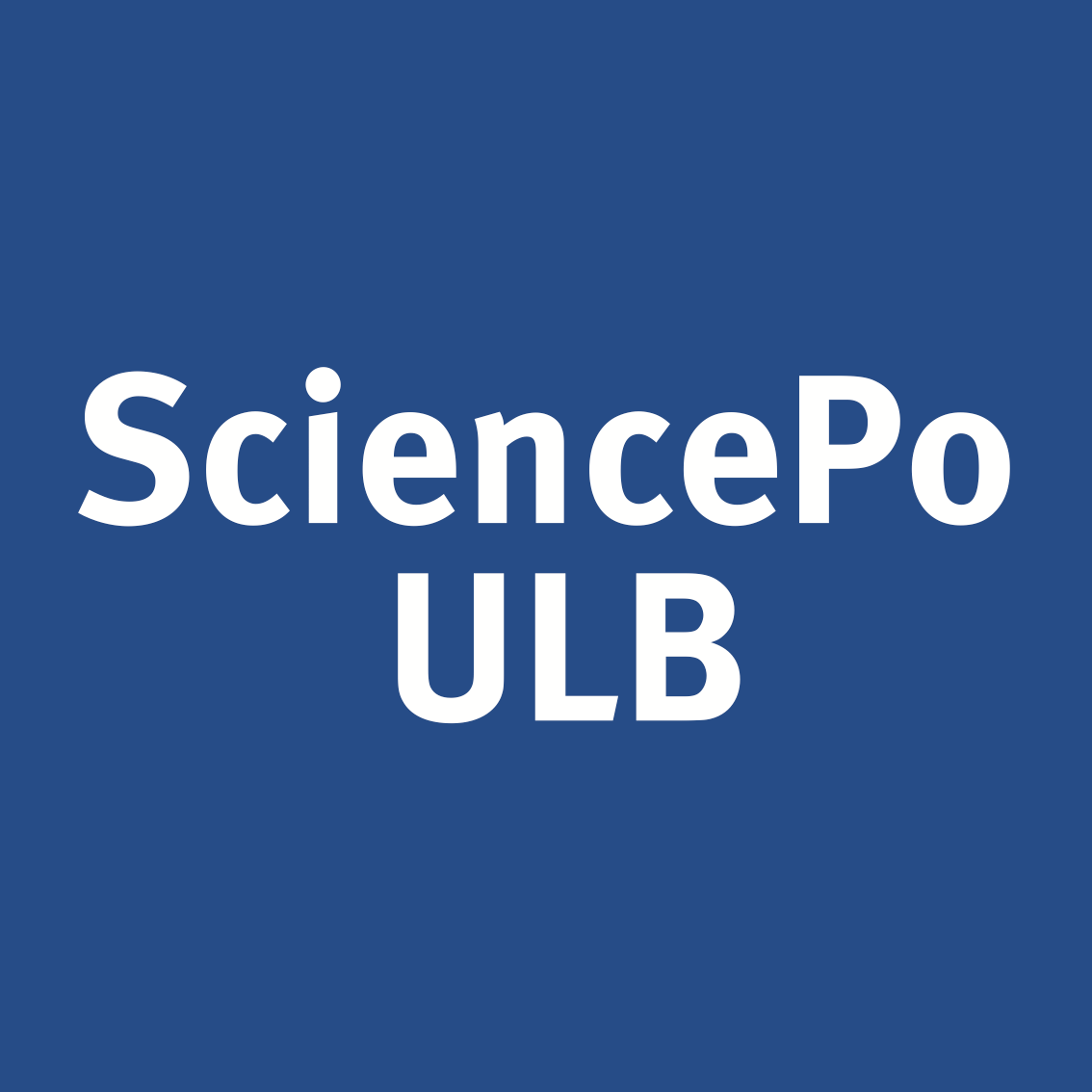 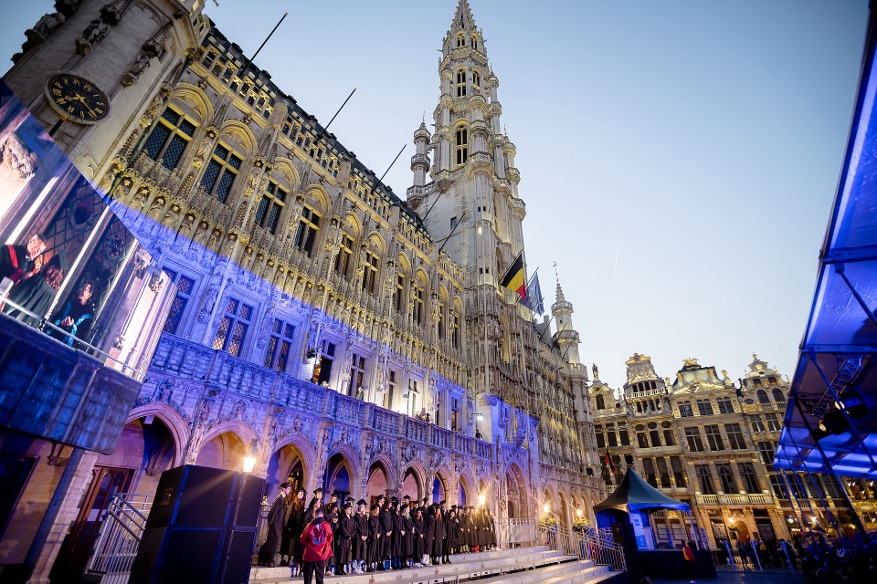 Welcome to SciencePo ULB!Prof. Emilie van Haute
This presentation can be found on the web pages of the PhiSoc Faculty (PhiSoc – SciencePo)
Classes start on 16 September
Université libre de Bruxelles

       Faculté 
de Philosophie et Sciences sociales

4 departments
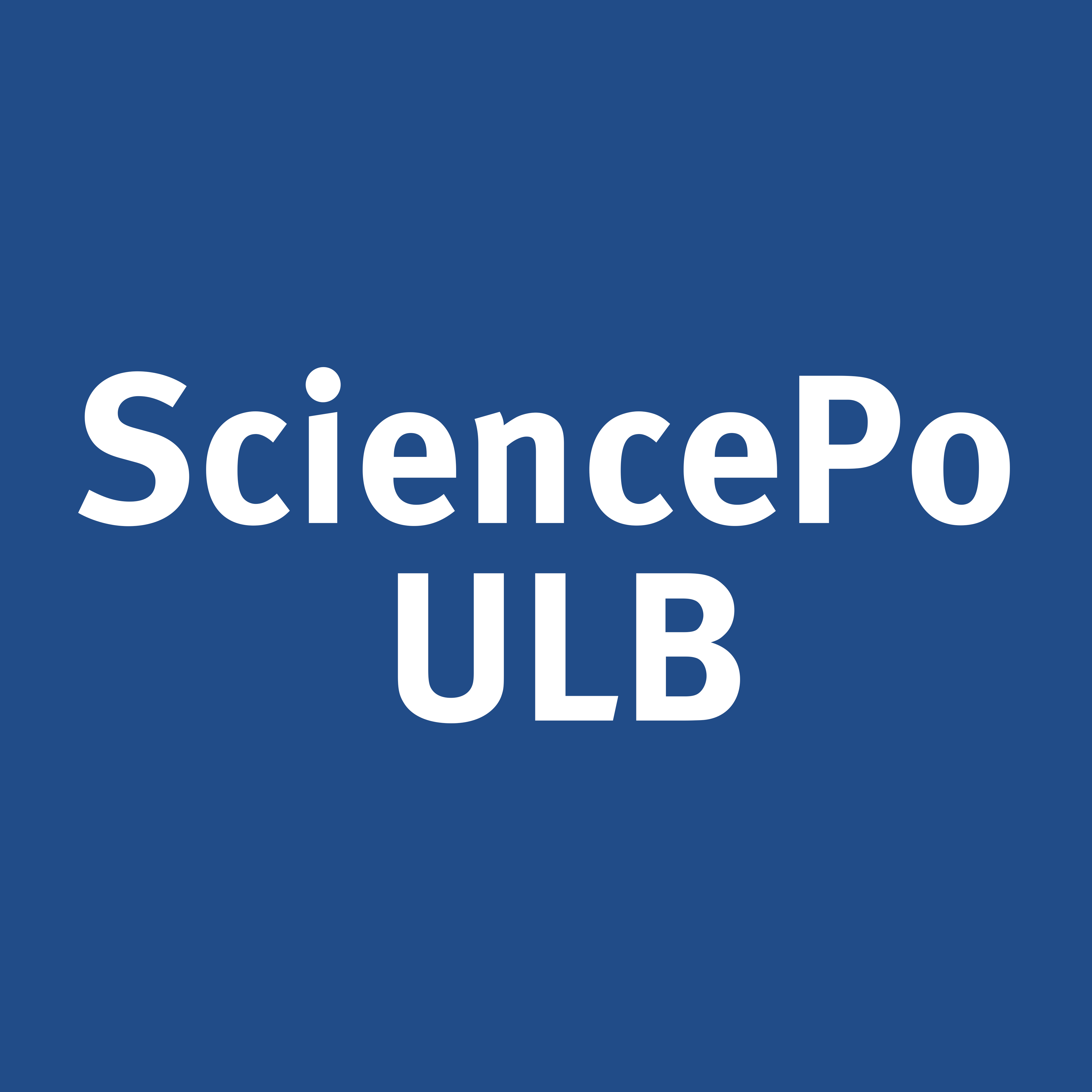 2,000 students
Brussels, capital of Europe, 2nd most international city
International environment 
First in the field of political science in French-speaking Belgium, top 100 in the world
Studies are organized in 3 levels
Bachelor:	1st cycle
Master:		2nd cycle
PhD:		3rd cycle
Academic calendar
Three semesters, each followed by an exam period: 
Q1 and Q2: 2 teaching semesters (12 weeks) 
Q3 (summer): internships, preps, retake
Your studies at SciencePo ULB
Evaluation

Courses are evaluated at the end of the semester
1st session in January for courses of Q1, and June for courses of Q2 
Retake session in August/September
Pass if 10/20 or more
Grades: 12/20 = satisfaction; 14/20 = Distinction; 16/20 = Grande Distinction; 18/20 = LPGD
Your studies at SciencePo ULB
Conditions to pass:
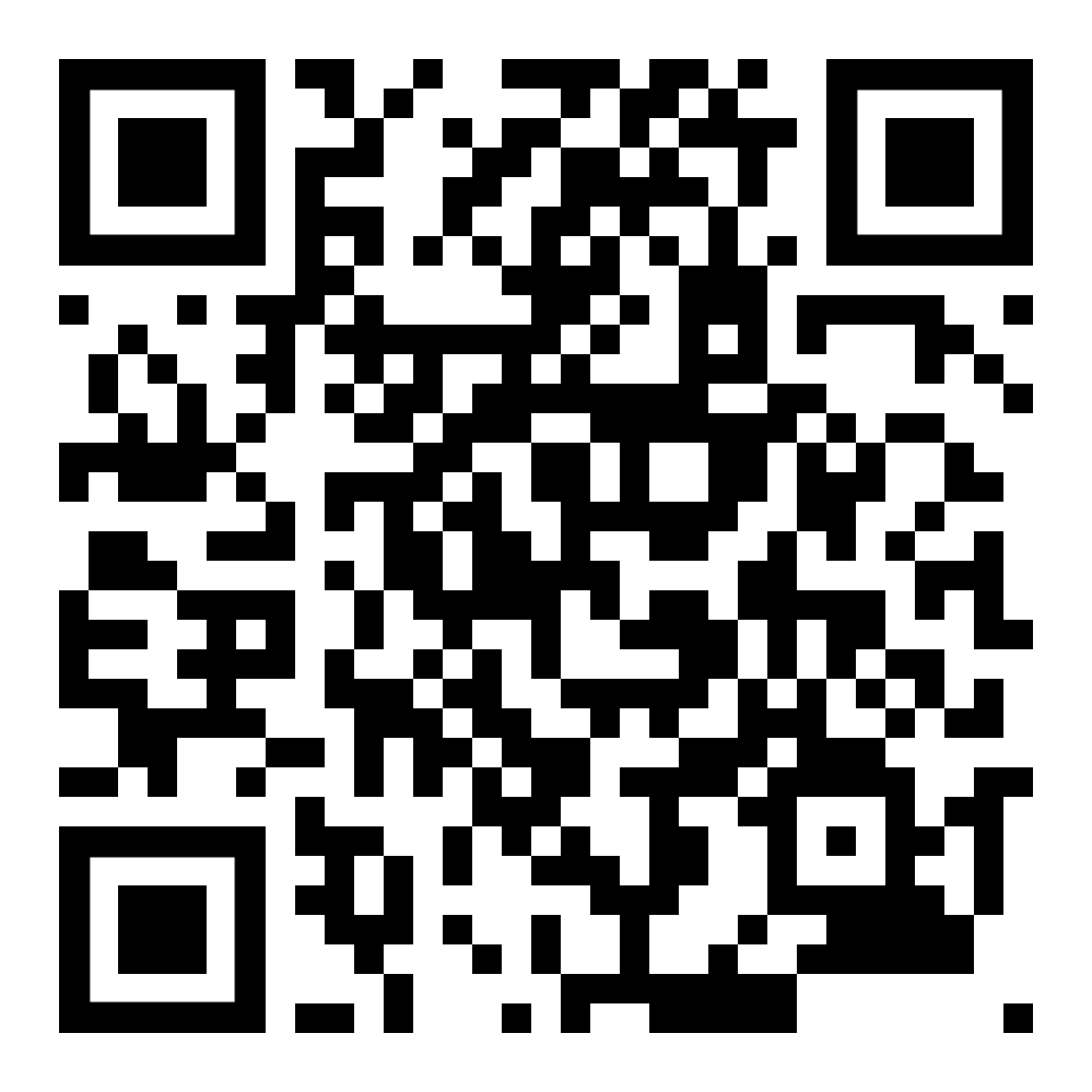 Programme Annuel Etudiant (PAE)

Each student gets their PAE – individual annual program

The PAE is finalized during the month of September/October. 
In the meanwhile, you have to check your schedule by program or by course
Student Fees
you have to pay your student fees
50 € BEFORE 31/10/2024 
And the remaining part before 01/02/25
otherwise your year will be lost!
Contacts
Academic staff – PROFESSORS
Scientific staff – TEACHING ASSISTANTS
Administrative staff - PATGS
Contacts
Secretary: Yousra Chahboun
For administrative issues (ex.: registration, retake session, etc.)
Email : yousra.chahboun@ulb.be
Bureau: H3.127

Academic coordinator: Emilie van Haute
Office S11.125
Office hours: Mondays, 9.30-11.30

Jury and delibrations: Corinne Torrekens
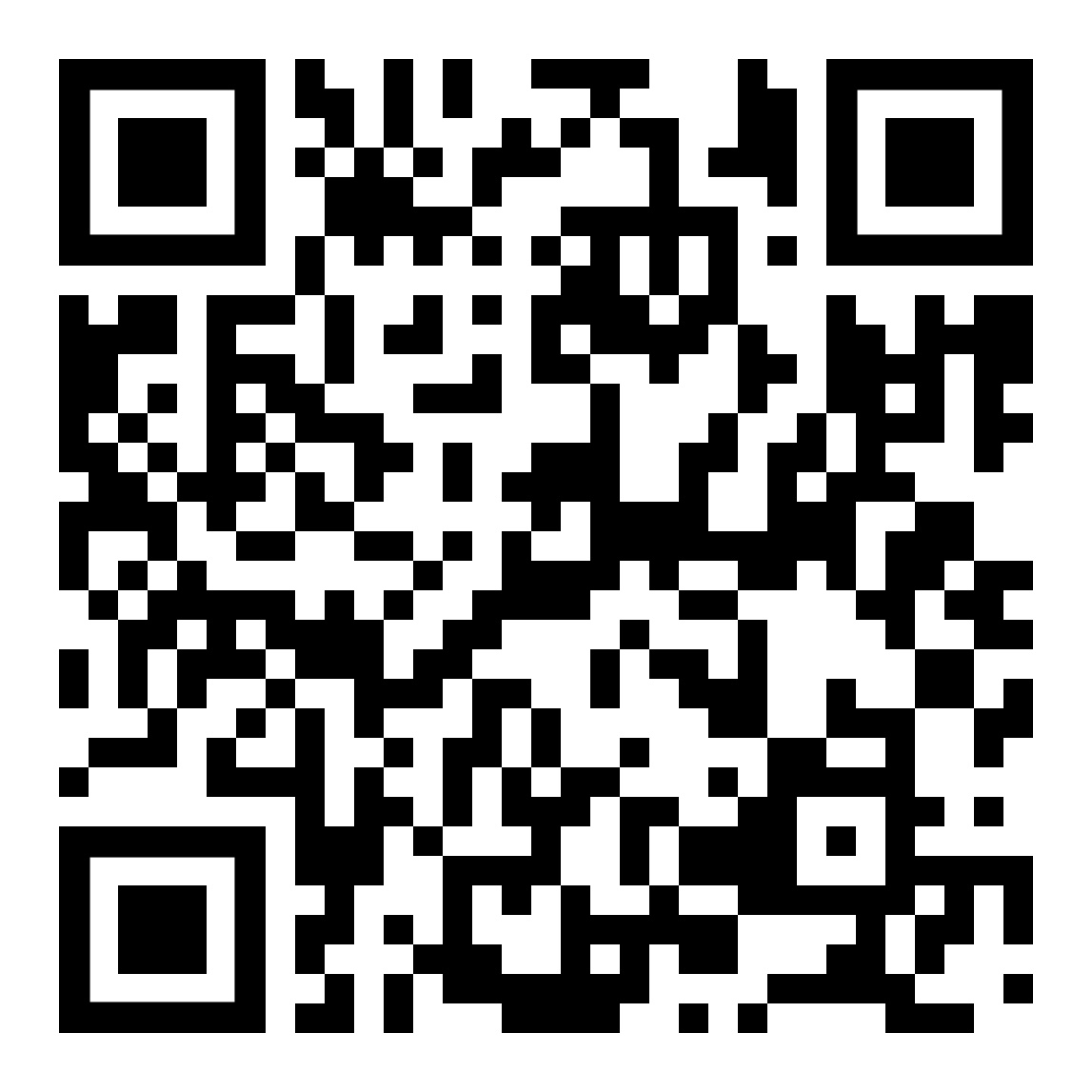 3 buildings for SciencePo
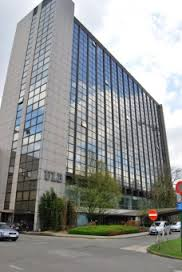 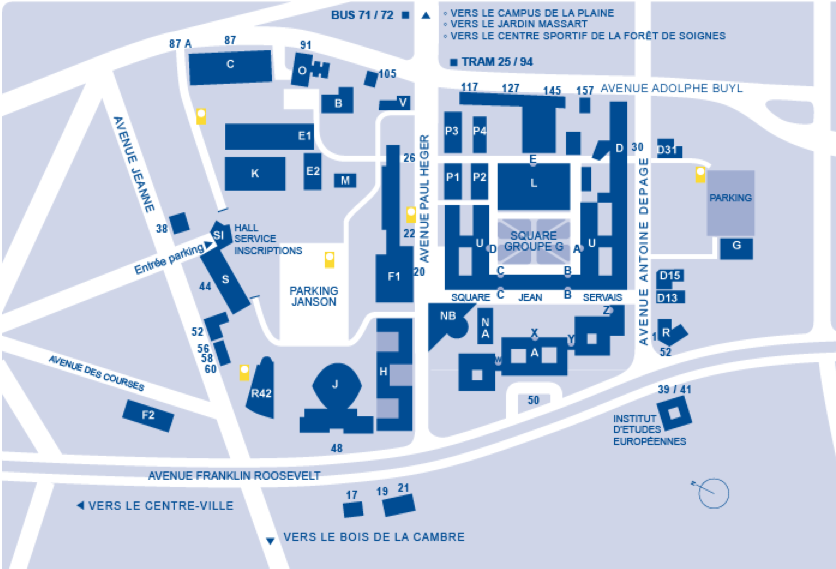 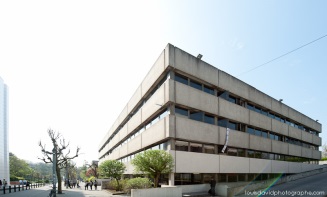 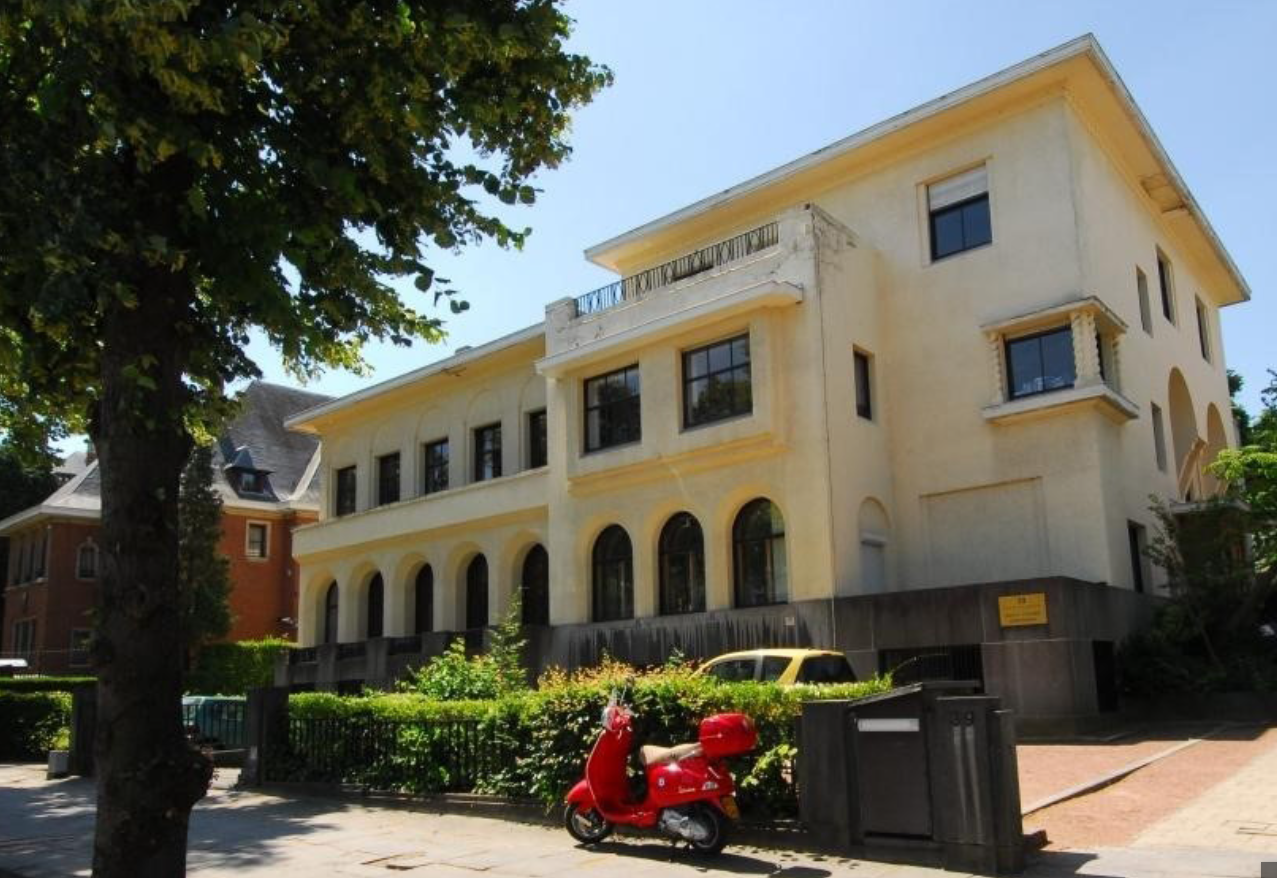 S building - Bâtiment H - Institut d’études européennes (IEE)
How to find a classroom?
S.AY2.112
Room number
Campus
S = SOLBOSCH
Building
Door
Level
Main TOOLS
MonULB

Online portal with notifications and official communication
To be checked daily!

monulb.be

Also link to all other tools/platforms
Course and exam schedule

Online portal
HORAIRES ULB (Time Edit)
ulb.be/fr/horaires
Virtual University

« UV »
Online portal with all course material for each course

uv.ulb.ac.be/login/index.php
IMPORTANT!

You can access the course schedule and the UV even if your student ID is not yet activated, until the end of September
ULB email
Only official channel of communication
To be checked daily

Application OUTLOOK available for smartphone.
A few services available at ULB
Student social service- sse@ulb.be
EBS / ESH - ebs.esh@ulb.be  
Aimer à l’ULB - aimeralulb.be
PSY Campus - psycampus@ssmulb.be 
ULB SANTE - ulb.be/sante
Your course program at SciencePo ULB
Structure (60 credits)
30 credits linked to FD (seminar + FD)
10 credits compulsory courses
20 credits of optional courses (IR OR Politics & government)


Catalogue: https://www.ulb.be/fr/programme/poli4-j#programme

Check the schedules and the UV
Program
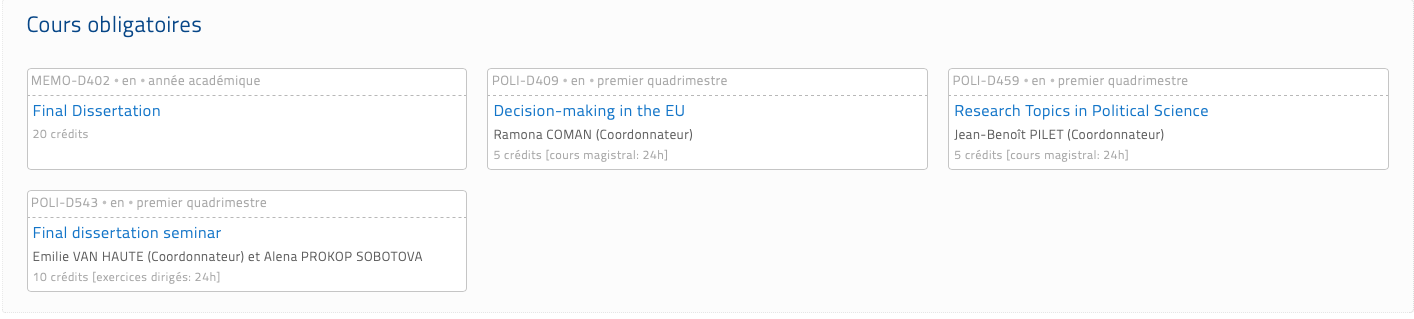 Program
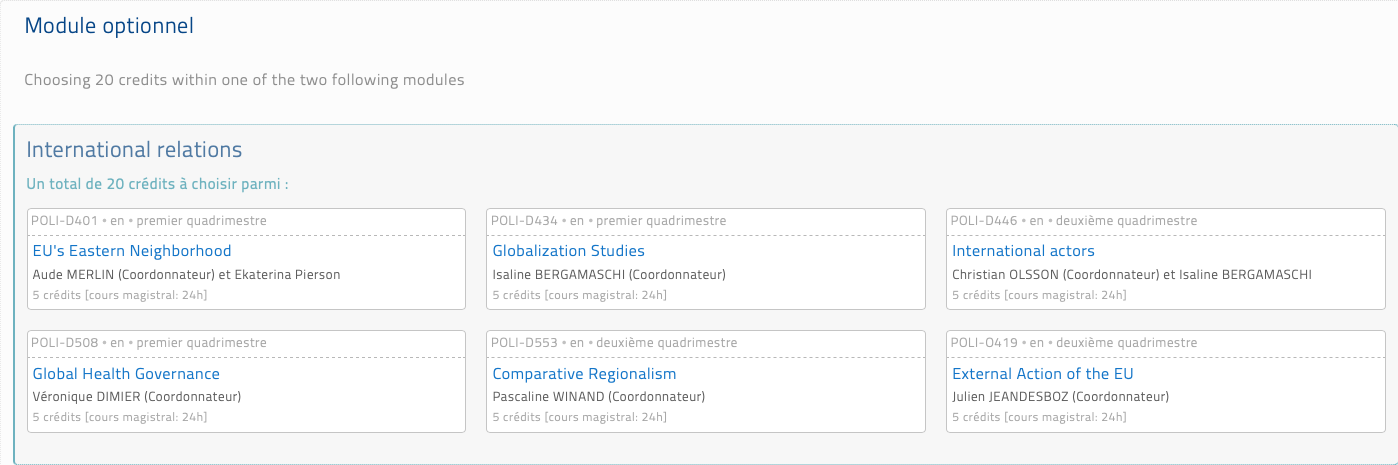 Program
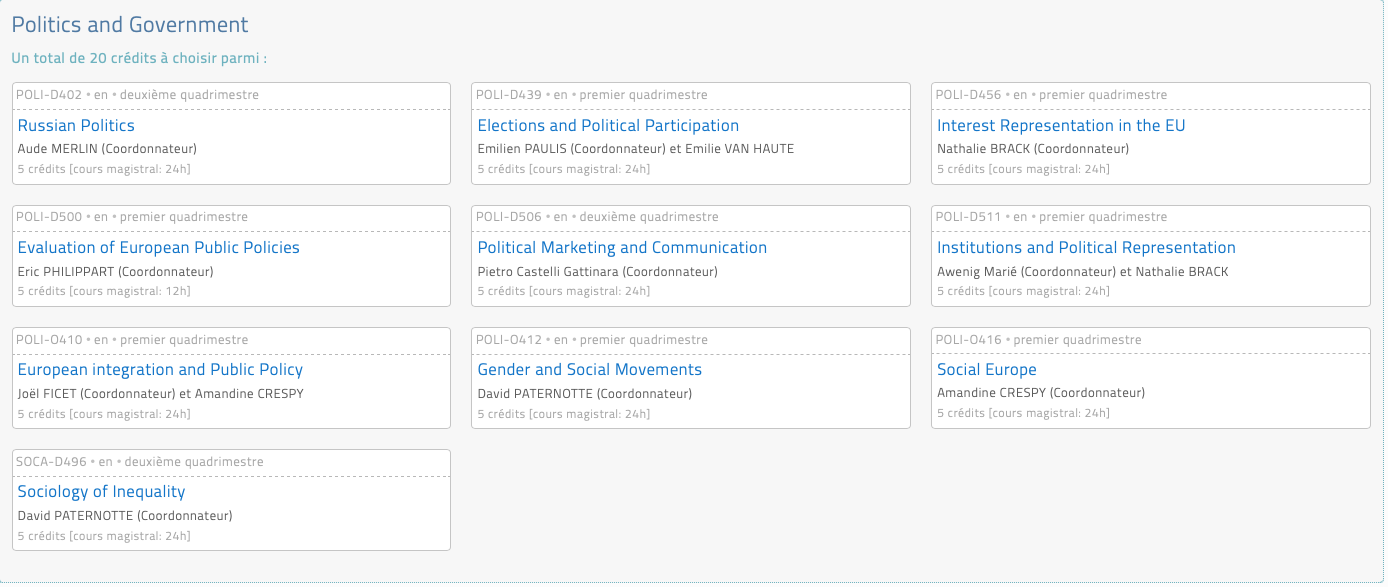 International Welcome Desk
How to contact a professor?
Create a ULB email
Essential to get ULB official information
Essential for professor to identify you
Check the contact list
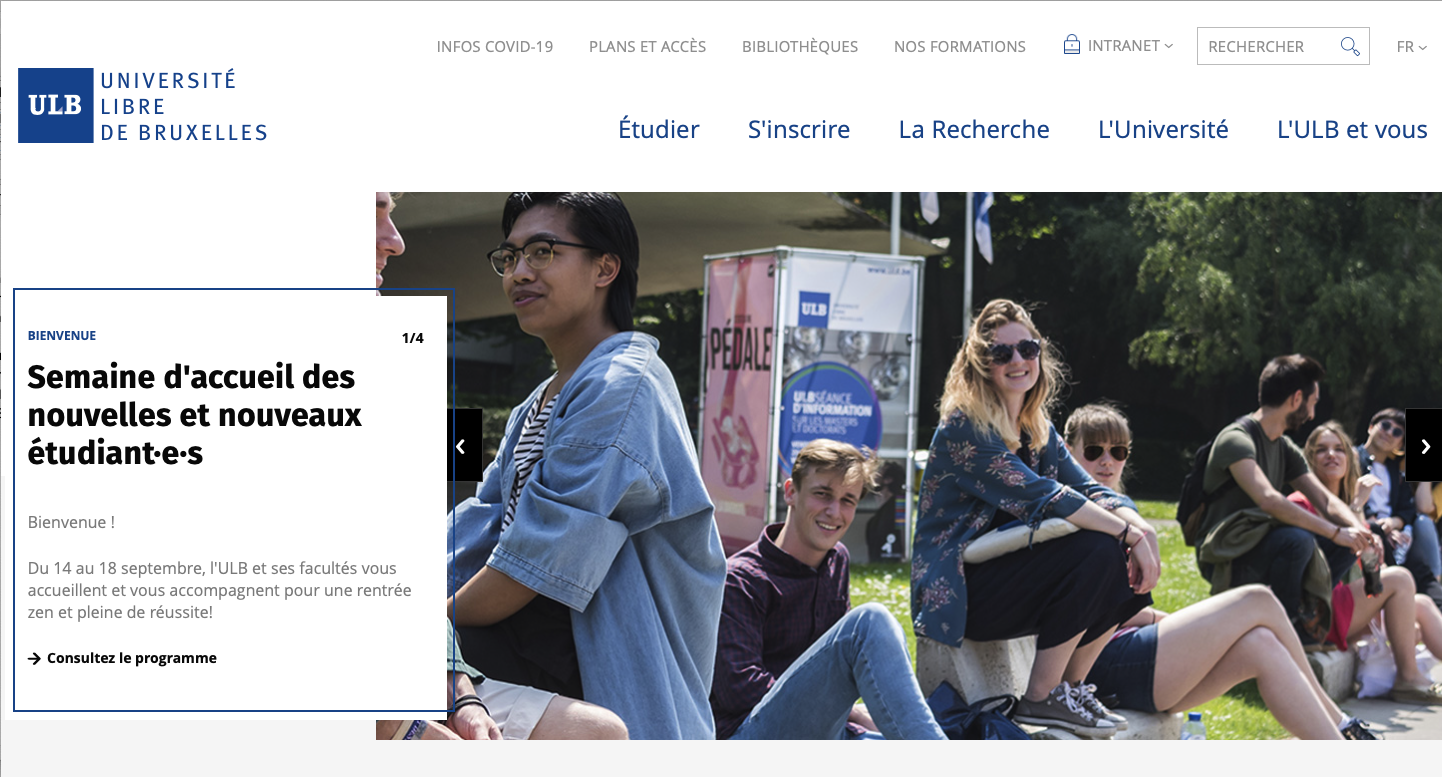 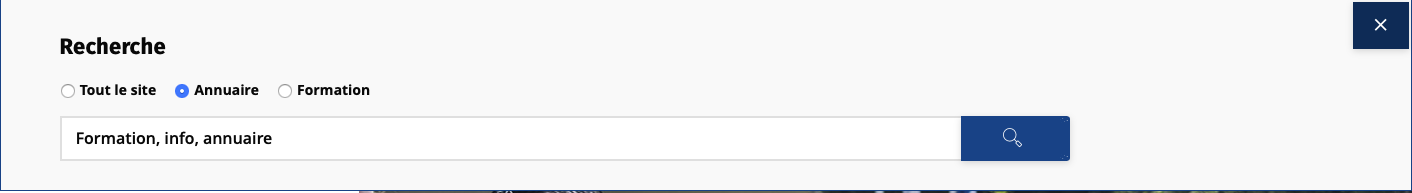 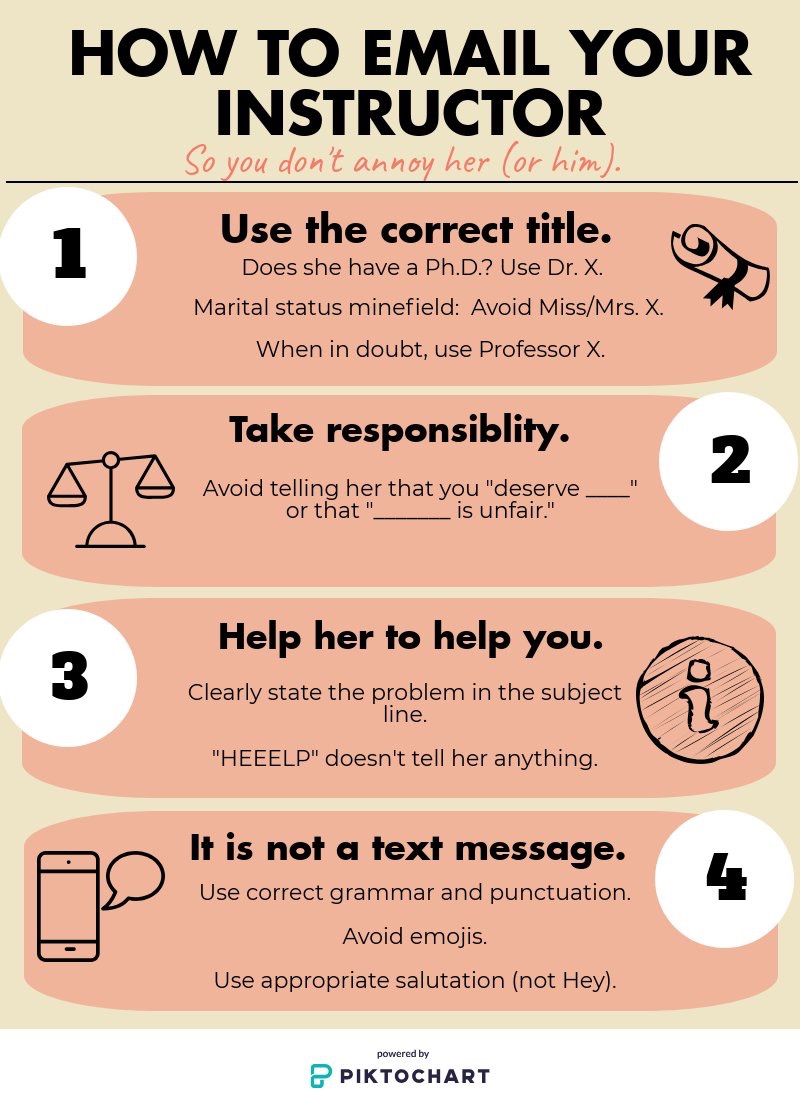 Mention the course
Check that the answer to your question is not in the course outline
Evaluate the urgency (can it wait until next class/office hours?)
Language support
4 possibilities:

F9 : www.f9languages.eu + Facebook
Conversation tables : https://langues.ulb.be
Language duos: http://tandems.ulb.ac.be
MOOC ULB ‘Spice up your English’: http://podcast.ulb.ac.be/site/moocs-SpiceUp.html
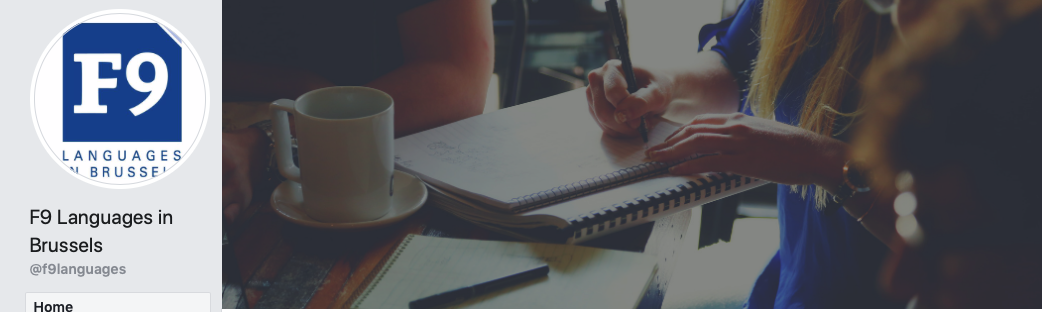 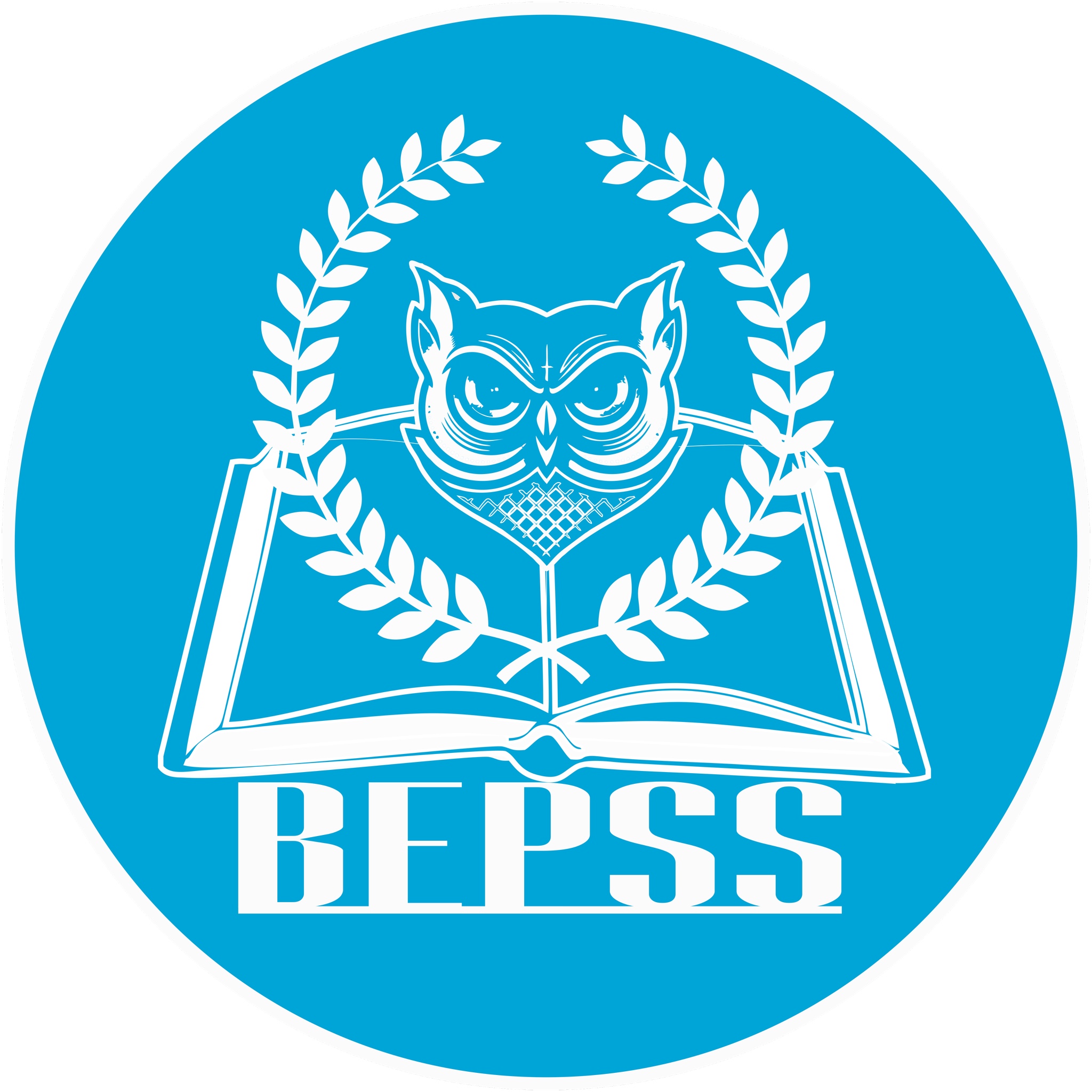 BEPSS
Bureau étudiant de la Faculté de Philosophie et Sciences sociales
Chloé PIERLET, President
Keo SENNEKAMP, vice-PresidentOffice H1.145
bepss.ulb@gmail.com
Instagram : bepss.ulb
Facebook : https://www.facebook.com/bepss.ulb
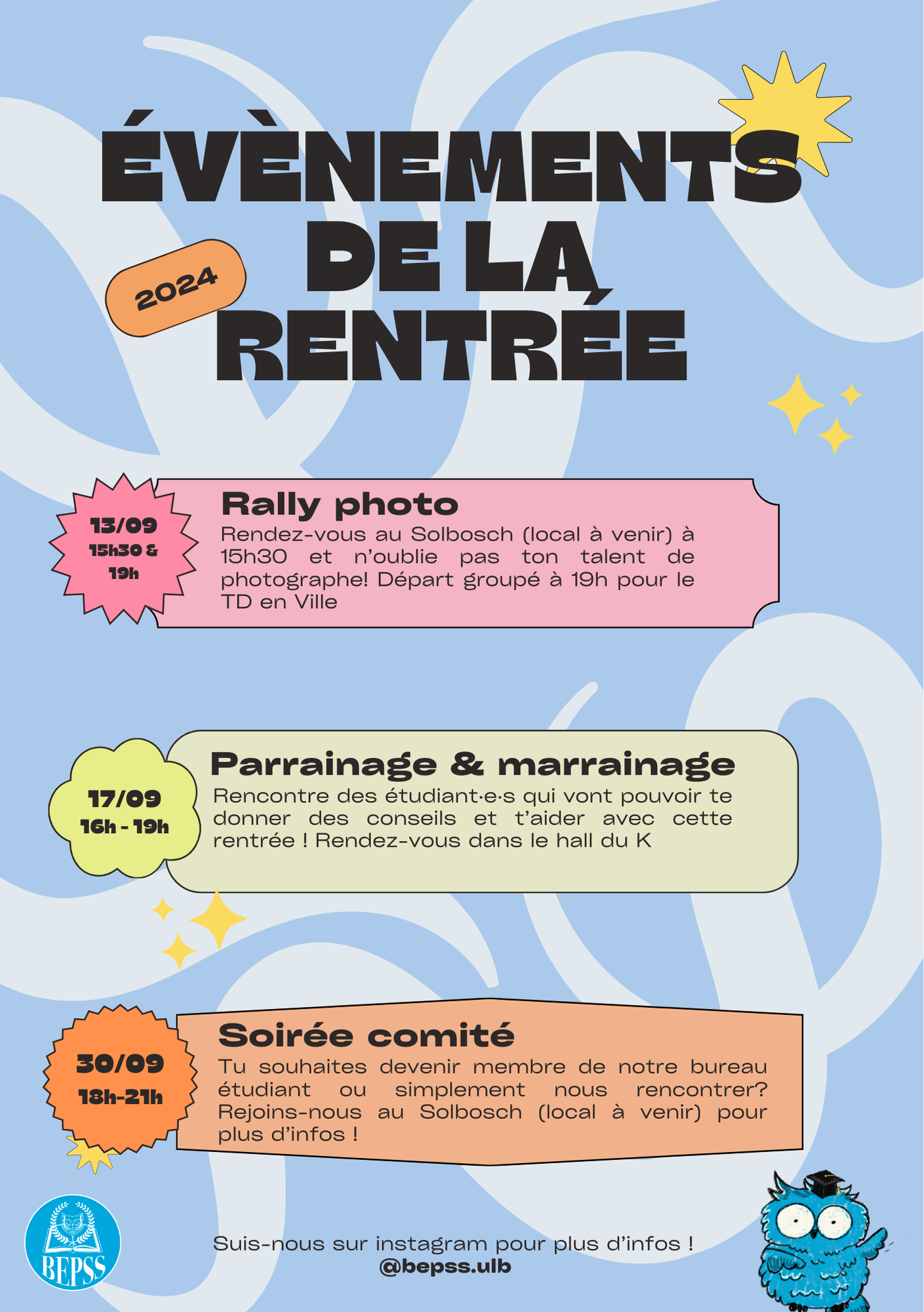 Registration for buddy system
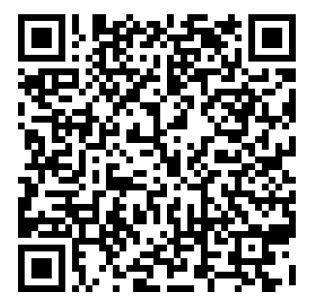 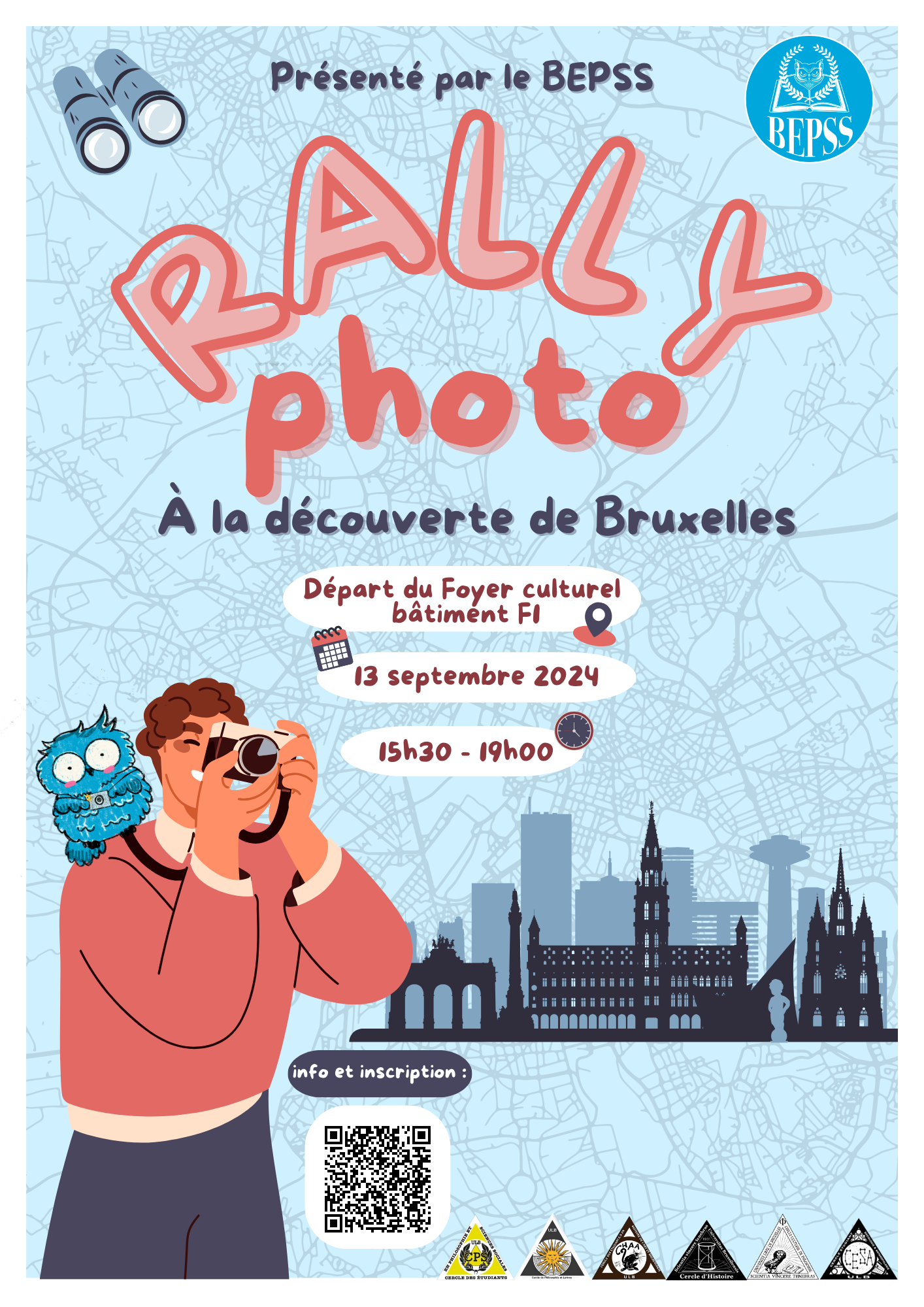 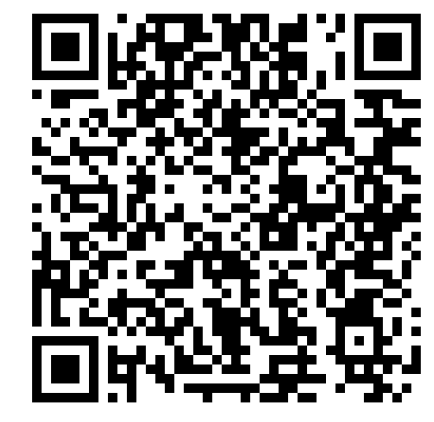 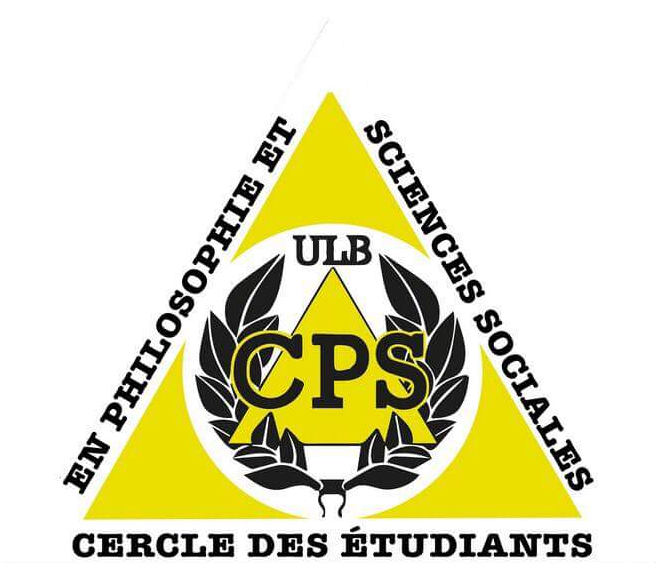 CPS
Cercle des étudiants en Philosophie et Sciences sociales
Laura CAZIER, President
Stéphanie KRÖGER, vice-President
Instagram : insta_cps 
Facebook : Cercle des Etudiants en Philosophie et Sciences Sociales - CPS 
Email : cpsulb@gmail.com
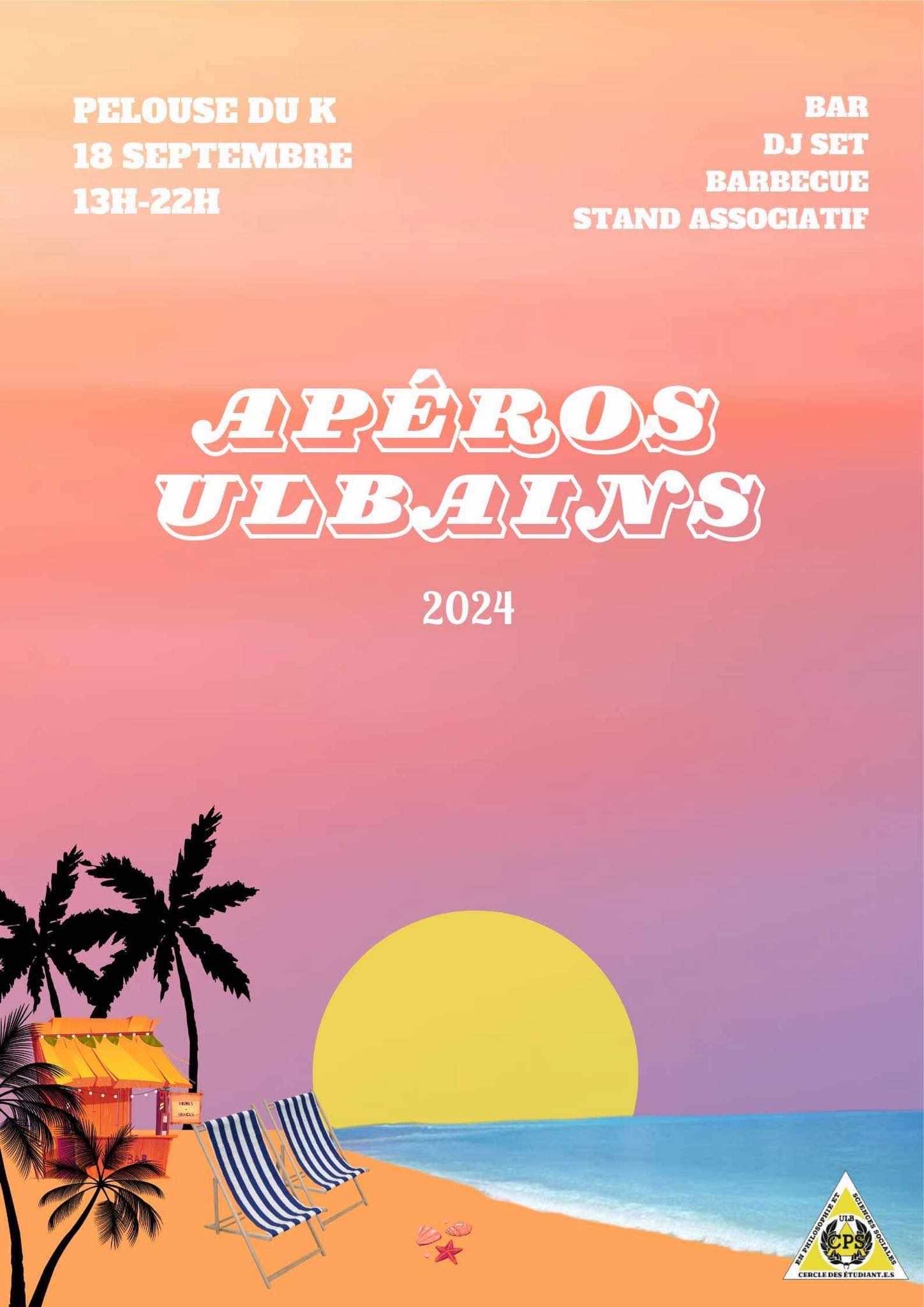 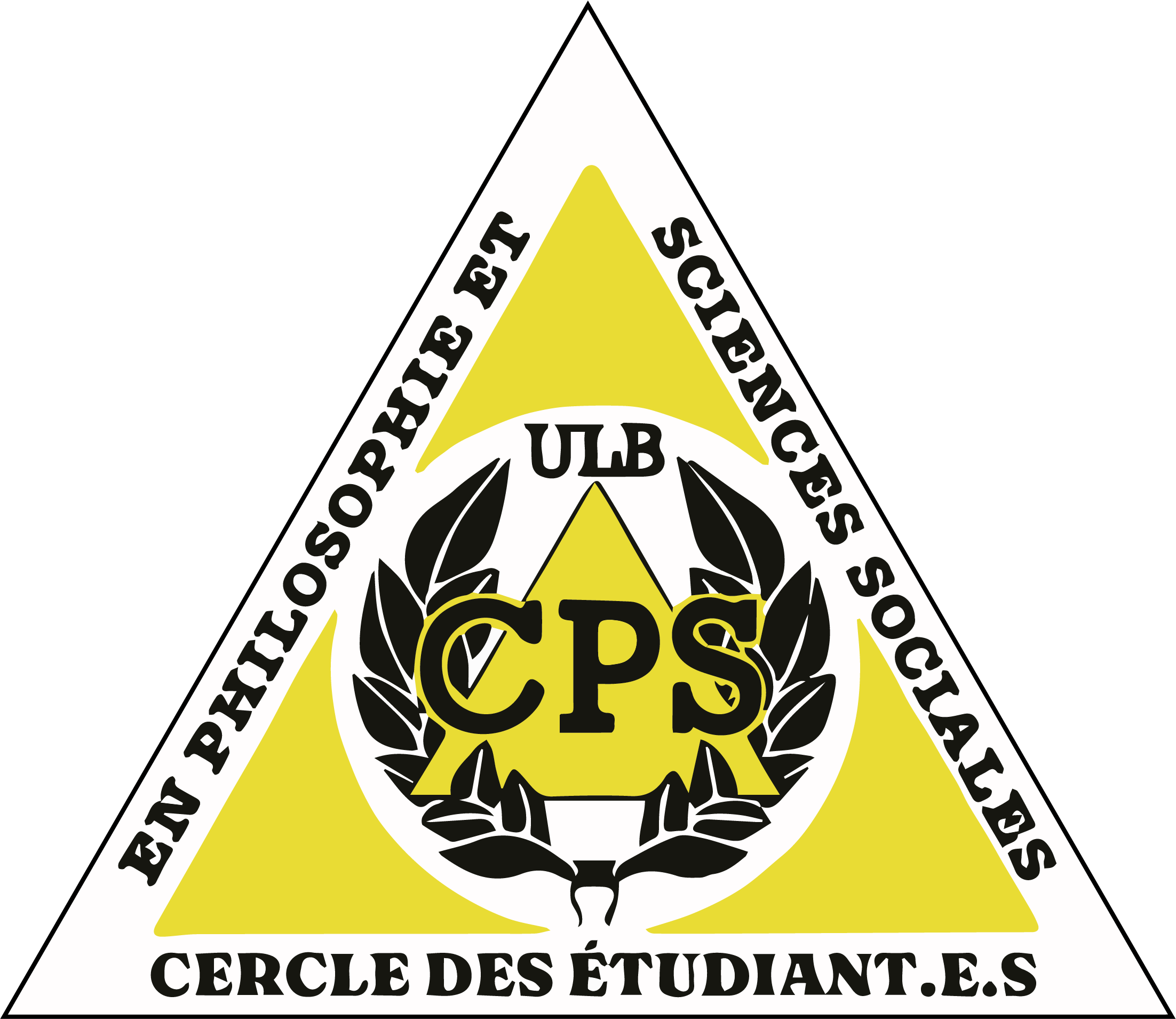 Elections of student representatives 

in December 2024 via the app Belenios

Your participation is important !
election.phisoc@ulb.be
+ infos / email MON ULB
Who are your student representatives this year?
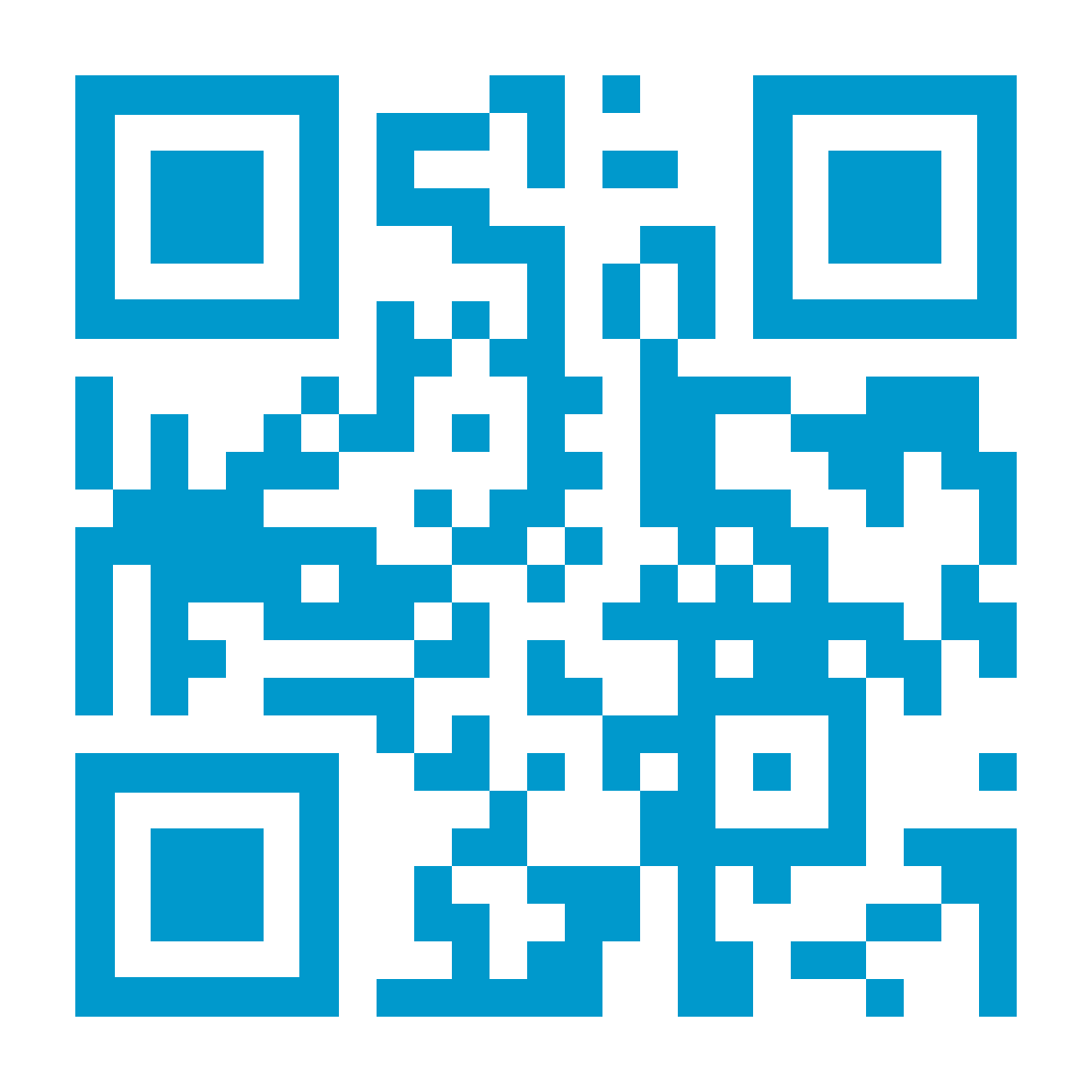 Cellule EBS/ESHÉtudiants à besoins spécifiques ou en situation de handicap
You think that your medical situation may have an impact on your studies? 
Based on an asessment, the Cellule EBS/ESH determines with you reasonable adaptations to lift the barriers to your studies.

⚠ Deadline for the procedure:
    ⚠ Q1 = 15 October
    ⚠ Q2 = 1 March
More information: ebs.esh@ulb.be
How to get the EBS/ESH status?
3 steps:

Fill in a form on MonULB
Provide the required medical documents
Participate in an interview with the Cellule EBS/ESH

More info via the QR code or ebs.esh@ulb.be
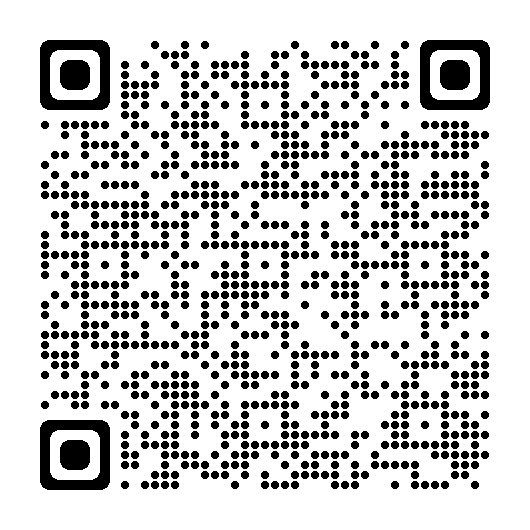 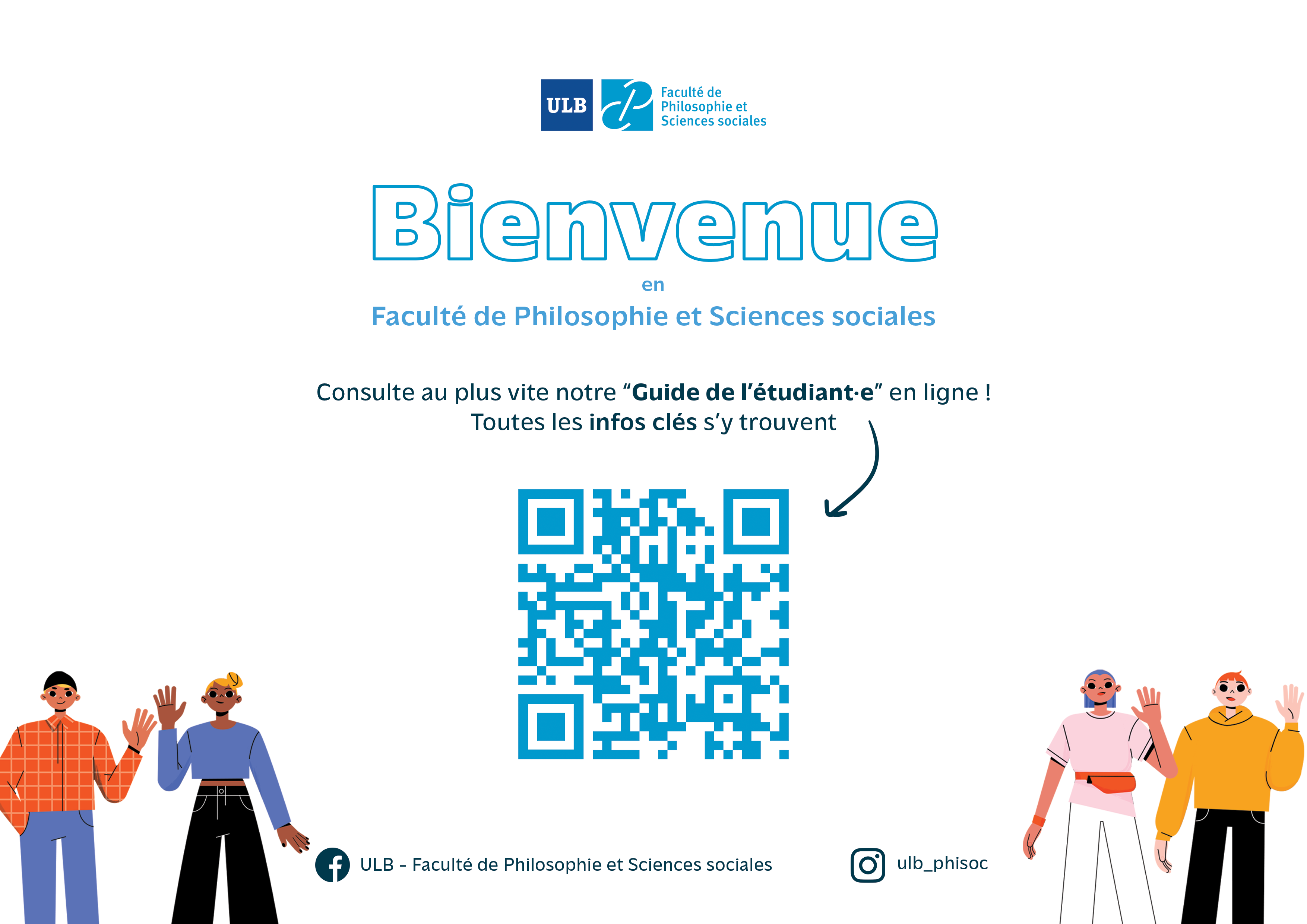 Join SciencePo ULB on social media
@SciencePoULB
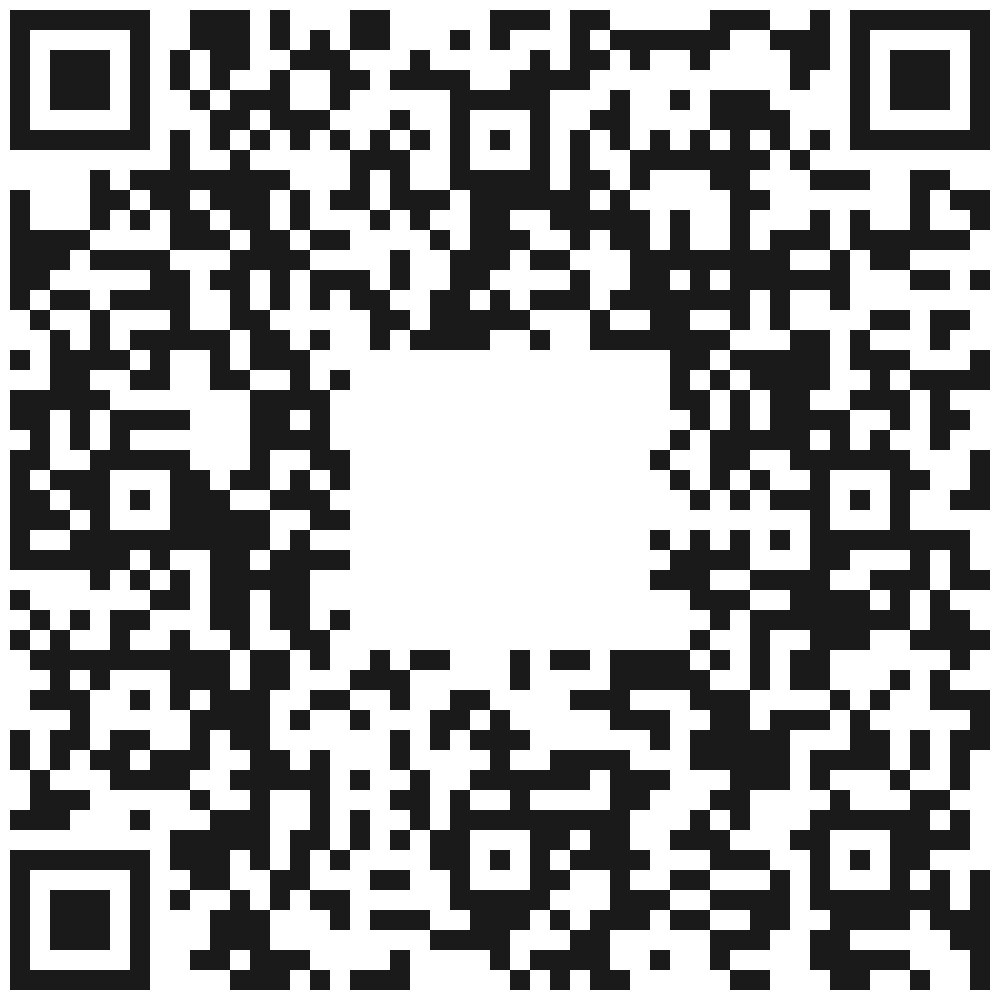 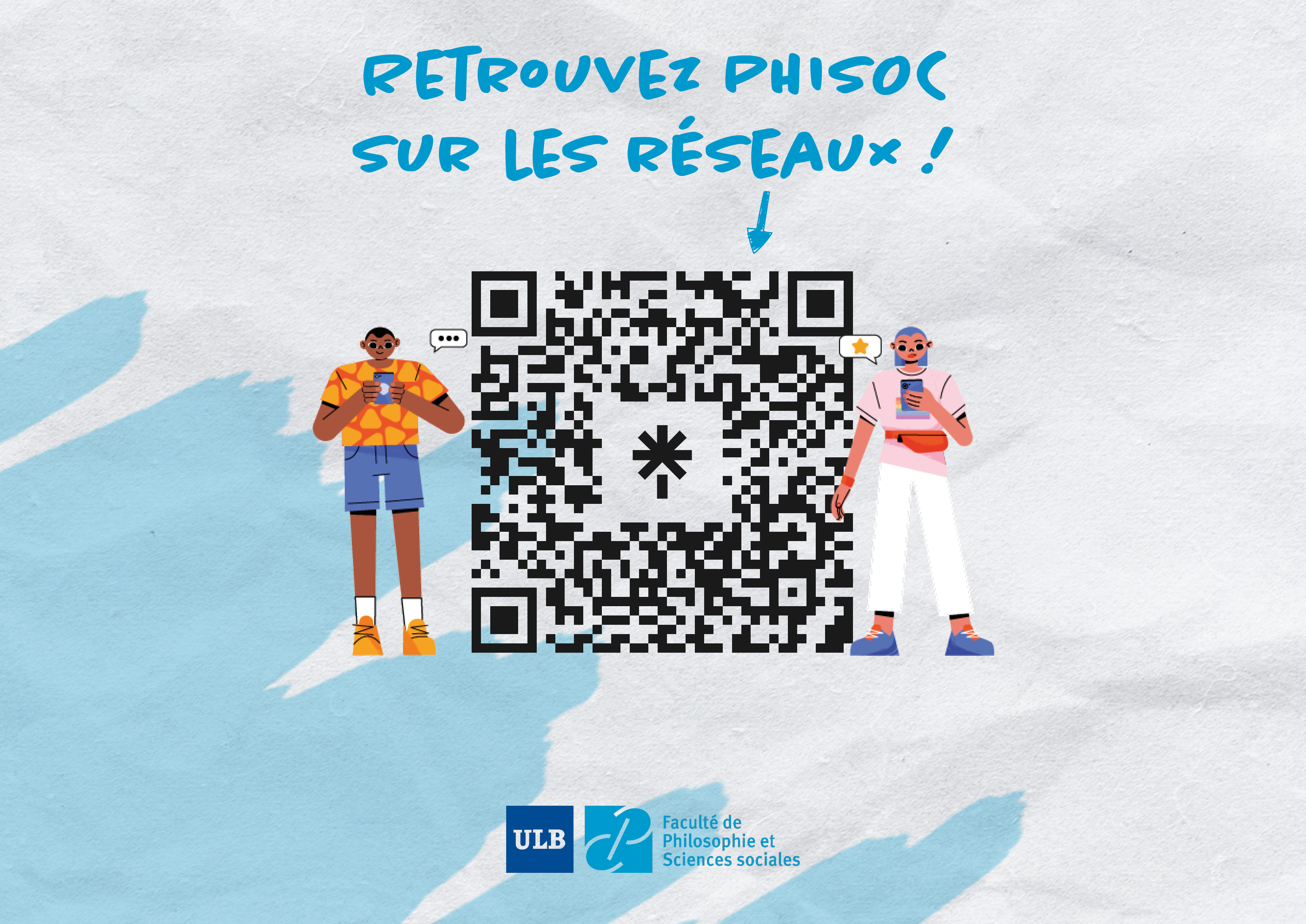 SciencePo ULB wishes you an excellent academic year!